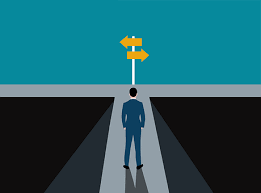 Choose this day
Joshua 24:15
And if it seems evil to you to serve the LORD, choose for yourselves this day whom you will serve, whether the gods which your fathers served that were on the other side of the River, or the gods of the Amorites, in whose land you dwell. But as for me and my house, we will serve the LORD."
Background
Man is a “free moral agent”

We are given the freedom to choose

We have the freedom to make bad choices

With each choice comes responsibility
The Choice is Inescapable
Sometimes we MUST make a choice

In the picture – there are 3 choices:
Turn right
Turn left
Turn around
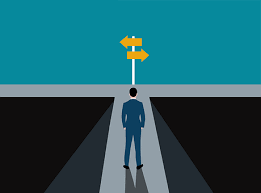 The Choice is Inescapable
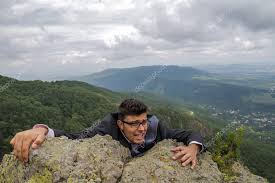 Often the choice is narrow
Hang on or let go
God or world
Right or Wrong
Good or Evil

(Romans 6:17)  But God be thanked that though you were slaves of sin, yet you obeyed from the heart that form of doctrine to which you were delivered.
The Choice is Inescapable
Israel had to choose
Idols or God
Moses had to choose
Pleasure of sin / suffer with God’s people
David had to choose
Stand up to Goliath or run in fear
We have to choose
Eternity with God or away from God
The Choice is Inescapable
(Matthew 7:13)  "Enter by the narrow gate; for wide is the gate and broad is the way that leads to destruction, and there are many who go in by it.
(Matthew 7:14)  Because narrow is the gate and difficult is the way which leads to life, and there are few who find it.
The Choice is Individual
Judgment will be individual, not group

(2 Corinthians 5:10)  For we must all appear before the judgment seat of Christ, that each one may receive the things done in the body, according to what he has done, whether good or bad.
The Choice is Individual
Your choice independent of:
Family
Friends
What is popular
Preacher
Elders
There is no “passing the buck”, blaming others
The Choice is Immediate
Some choices can be delayed
Education, marriage, buy new car or house


Some choices are immediate
You can’t delay
Immediate action is required
Procrastination is dangerous
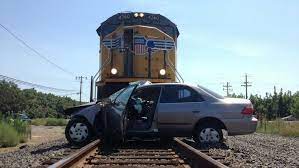 The Choice is Immediate
When there are choices:
Choosing A = Not choosing other options
Delay is not a good option
Felix and Agrippa
Like a True / False test
There is no third option

NOT choosing God is a choice
Choosing God is a choice
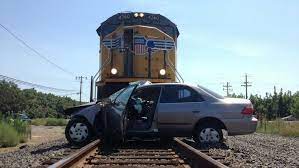